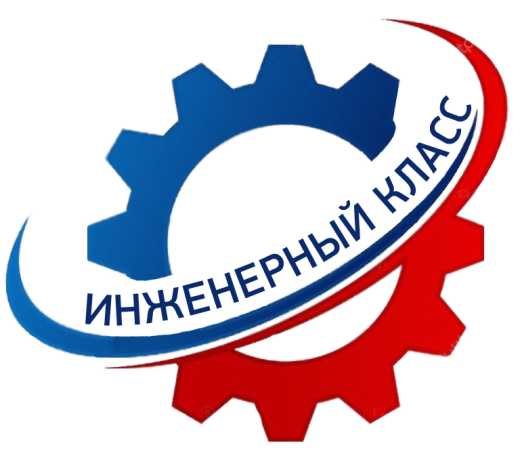 Концепция предпрофильного  инженерно - технического обучения
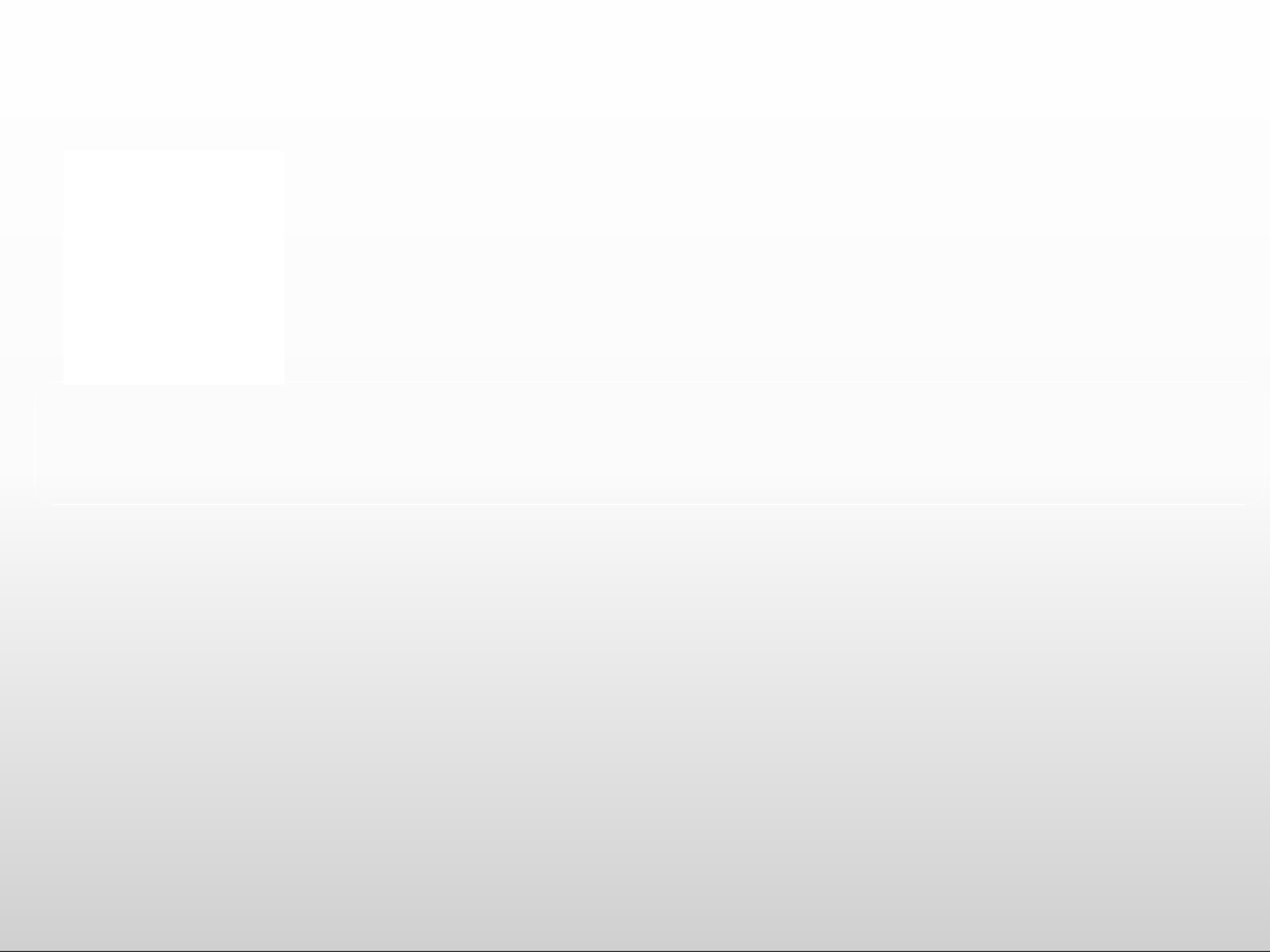 Стратегия научно-технологического развития  Российской Федерации
2
(утверждена Указом Президента Российской Федерации от 1 декабря 2016 г. N 642)
«Сегодня важнейшим конкурентным преимуществом являются знания,  технологии, компетенции. Это ключ к настоящему прорыву, к  повышению качества жизни.»

В.В. Путин, из Послания
Президента  Федеральному собранию. 2018 г.

Определены приоритеты научно-технологического развития РФ
для инновационного развития внутреннего рынка продуктов и услуг, устойчивого
положения России на внешнем рынке
Для достижения результатов по приоритетам научно-технологического  развития Российской Федерации формируются и утверждаются комплексные  научно-технические программы и проекты,
включающие в себя все этапы инновационного цикла:
от получения новых фундаментальных знаний до их практического
использования, создания технологий, продуктов и услуг
и их выхода на рынок
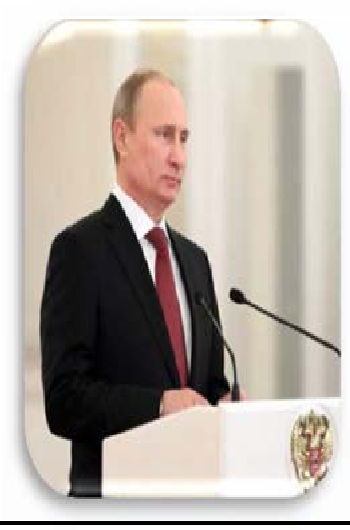 Одной из важнейших задач научно-технологического развития Российской Федерации является наращивание интеллектуального потенциала страны путём создания возможностей для построения успешной карьеры выпускников вузов в области науки, технологий и инноваций.
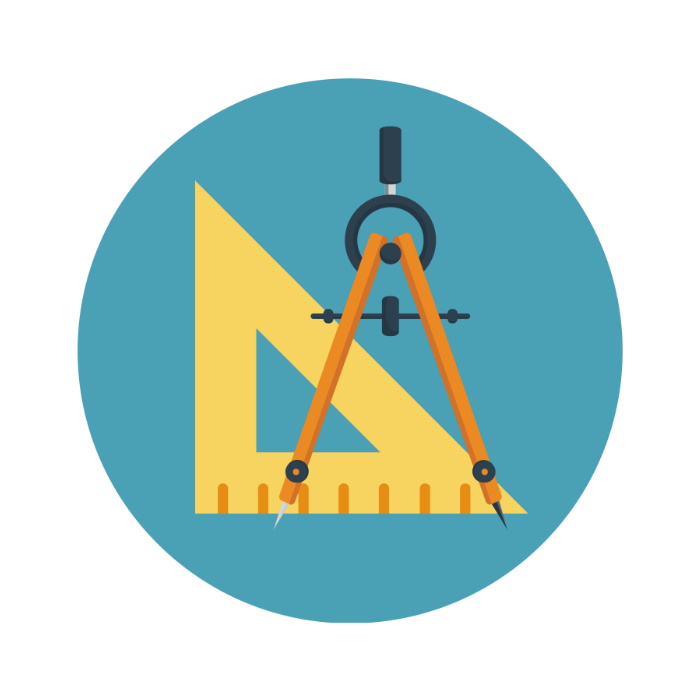 Именно по этой причине,  сегодня так важно внедрять раннюю профилизацию обучающихся,   направленную на выявление, развитие и пропаганду технико-технологических знаний и подготовку молодежи к получению инженерных профессий.
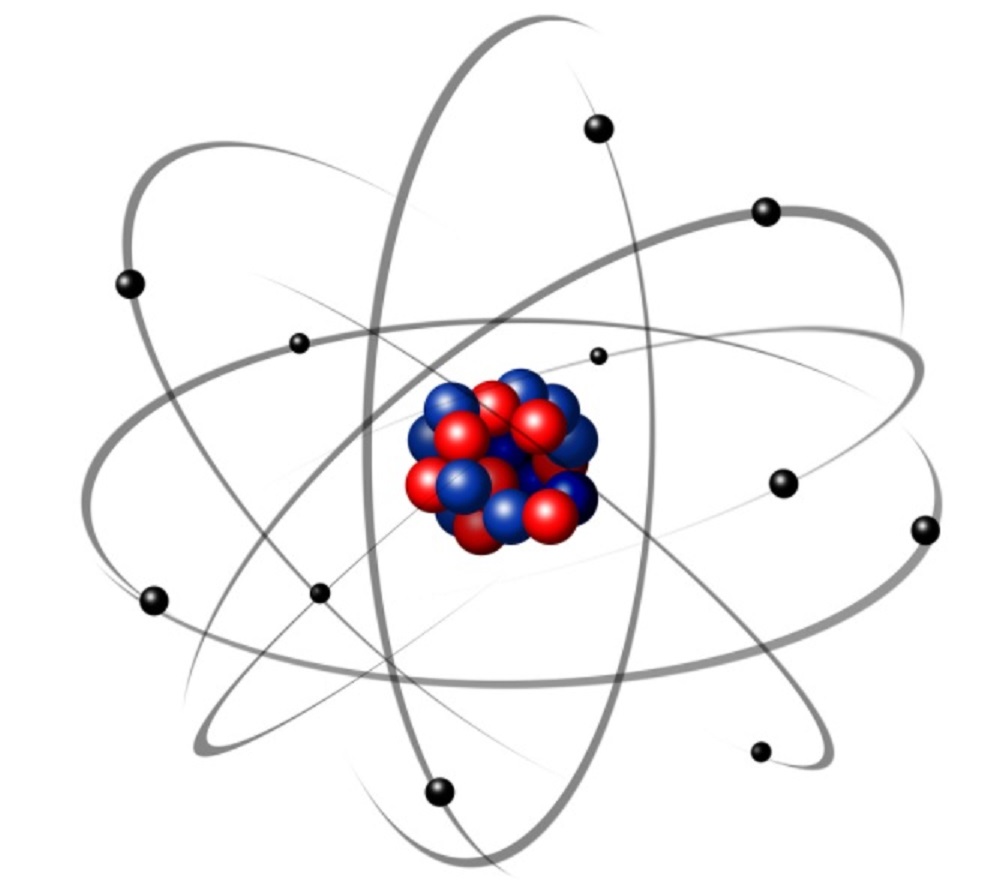 В целях ранней профилизации администрацией  МБОУ СОМШ №44 им.В.Кудзоева было принято решение внедрить с 2022-2023 учебного года с 
7 класса предпрофильный  
инженерно-технический класс.
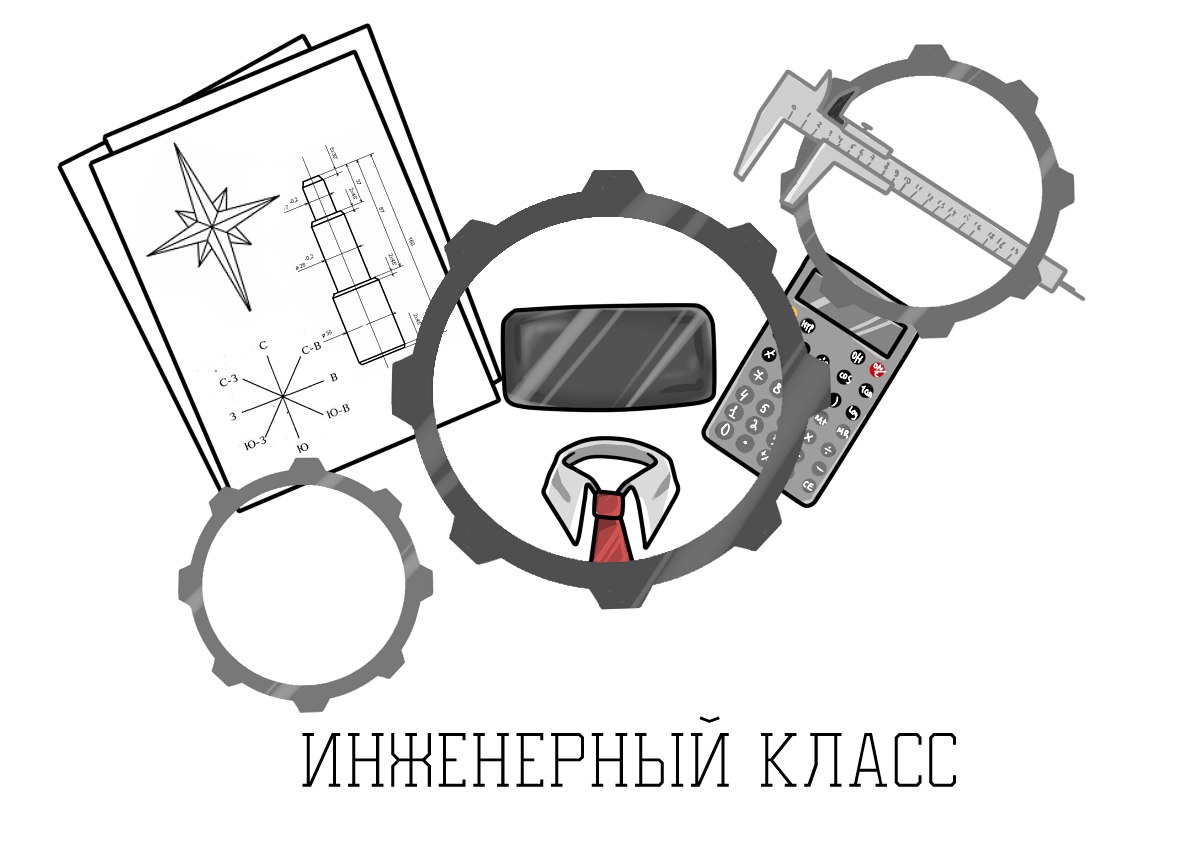 Рациональное сочетание углубленного изучения предметов из естественнонаучной области, математики и информатики, технологии, комплексной системы дополнительного образования позволят заложить фундаментальные знания школьникам, помогут профессиональному становлению и успешной социализации выпускников.
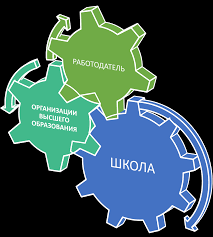 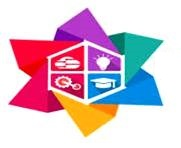 Учебный 
план
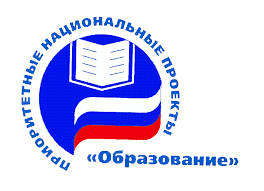 ФЕДЕРАЛЬНАЯ СЕТЬ ДЕТСКИХ ТЕХНОПАРКОВ
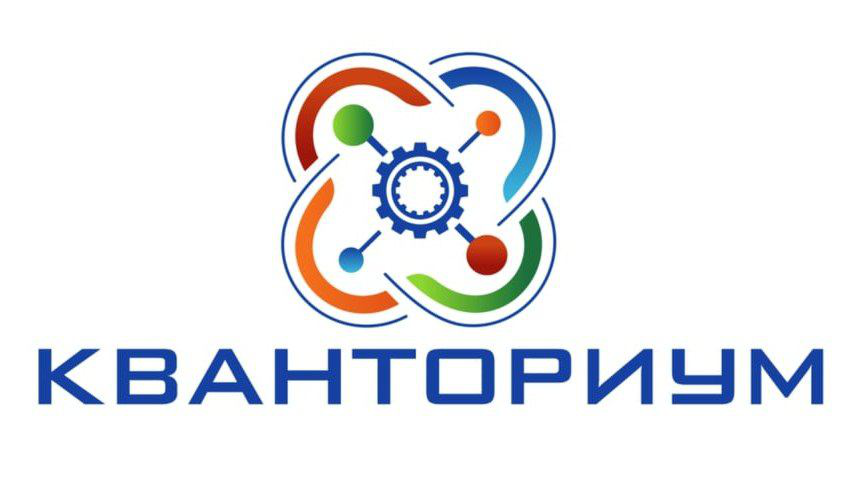 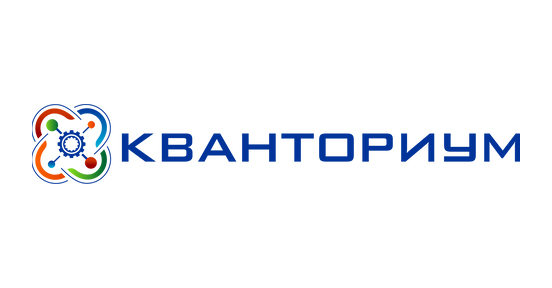 Основные вопросы курса начальной инженерной подготовки будут изучаться в рамках отдельных учебных предметов, а также в процессе сетевого взаимодействия с использованием кадров и материально - технической базы школьного Кванториума.
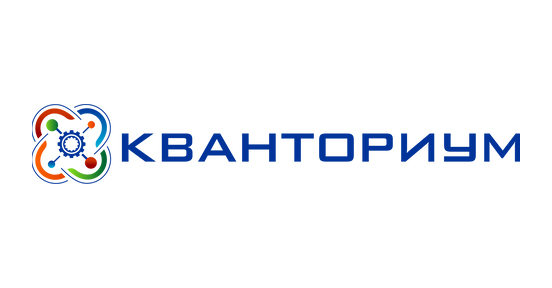 Химическая лаборатория
физическая лаборатория
биологическая лаборатория
технологическая лаборатория
Предполагаемые результаты


Формирование личности выпускника, социально ориентированного, мотивированного к сознательному выбору и продолжению трудовой деятельности по инженерным специальностям;

Создание системы непрерывного инженерного образования «школа – вуз - предприятие»;

Определение содержания образования в части основных способов познавательной деятельности, специфичных для инженерно- технического образования обучающихся;

Создание комплекса учебно-методических и дидактических материалов, обеспечивающих реализацию образовательной программы с расширенным изучением физико-математических и прикладных образовательных областей;